Where is North America?
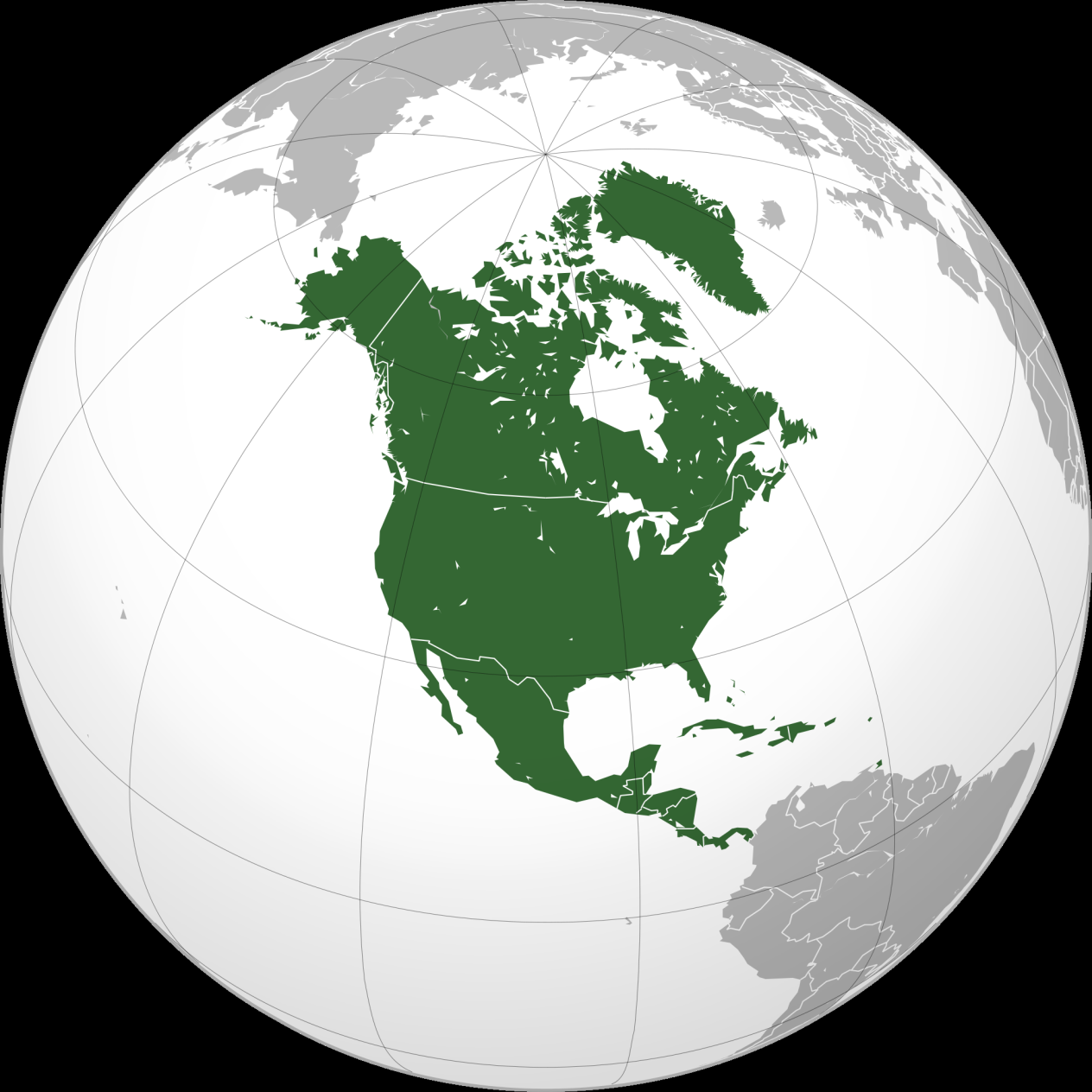 AF2 -  mapping North America
AF3 – Describing features of a US state
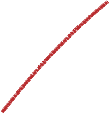 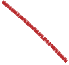 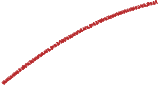 North America
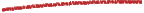 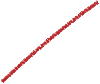 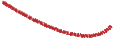 Prior knowledge check
North America is every country north of the narrowest point that meets South America, including the countries in the Caribbean.
On your map, label:
Greenland, 
Canada, 
USA, 
Mexico,
Guatemala, 
Belize, 
Honduras, 
El Salvador, 
Nicaragua, 
Costa Rica, 
Panama, 
Cuba, 
Jamaica, 
The Bahamas, 
Haiti, 
Dominican Republic,
 the Pacific Ocean, 
Atlantic Ocean,
Caribbean Sea
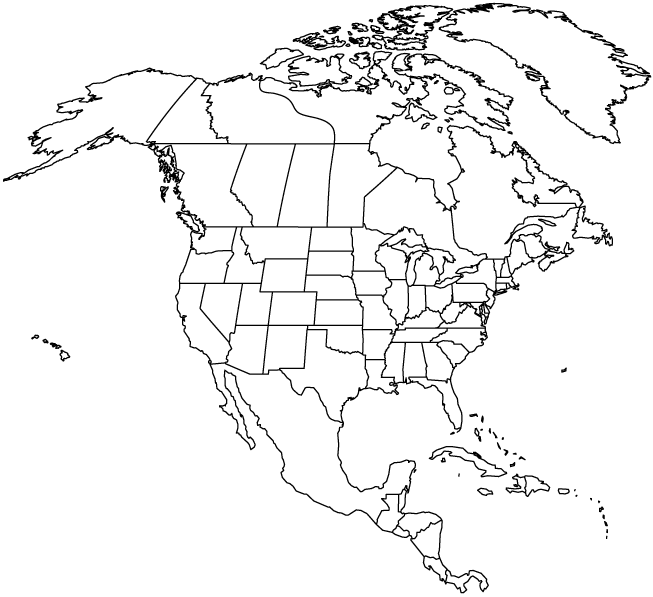 Use a key 
to produce a 
neat and 
well 
presented 
map.
AF2 -  plot data onto maps
COPY
The USA is made up of 50 states and Canada has 10 provinces.
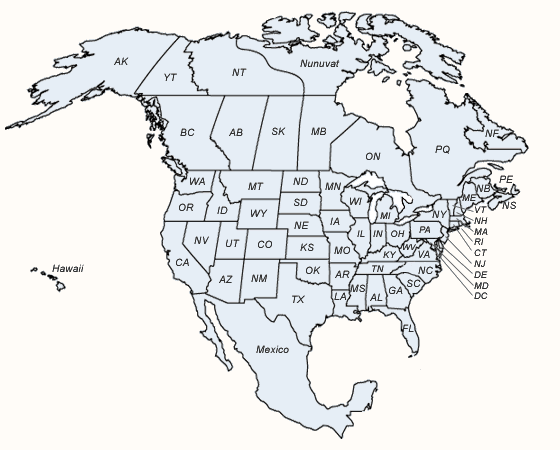 Label the US 
states of Hawaii and Alaska on 
your map.
Why is it called America?
The name America is believed to have come from an Italian explorer and cartographer called Amerigo Vespucci.
First used in 1507.
COPY
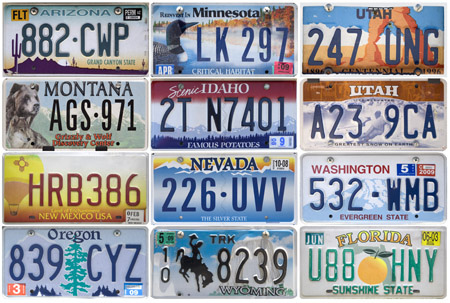 These are licence plates from different states
Each state has its own. The design gives you a clue about the state.
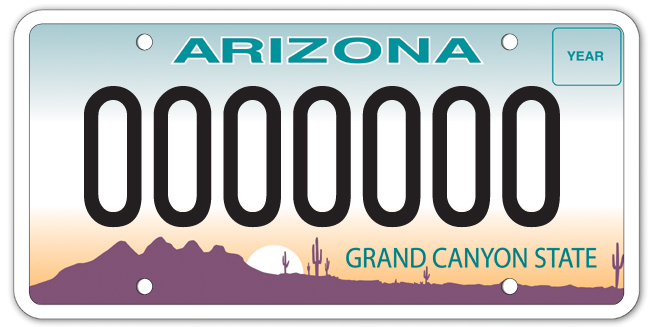 What does this design show us about Arizona?
Use the state description you have been given to draw a license plate to represent the state in your book. Use a pencil and ruler!
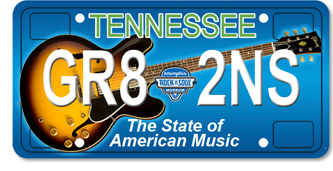 You have 20 minutes to draw
Locate your state on your map.
Describe its location
Compare it to the person next to you.
Name a state beginning with....
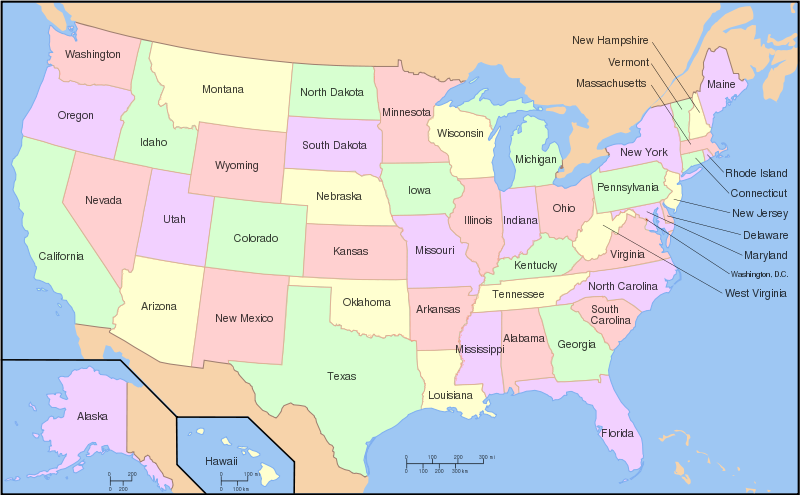 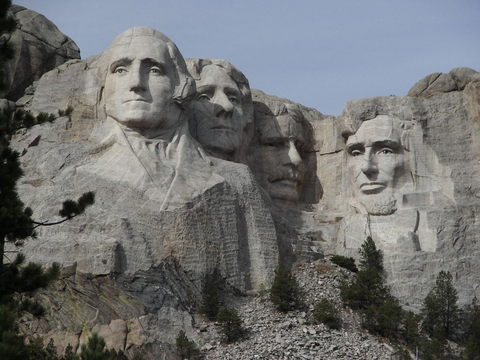 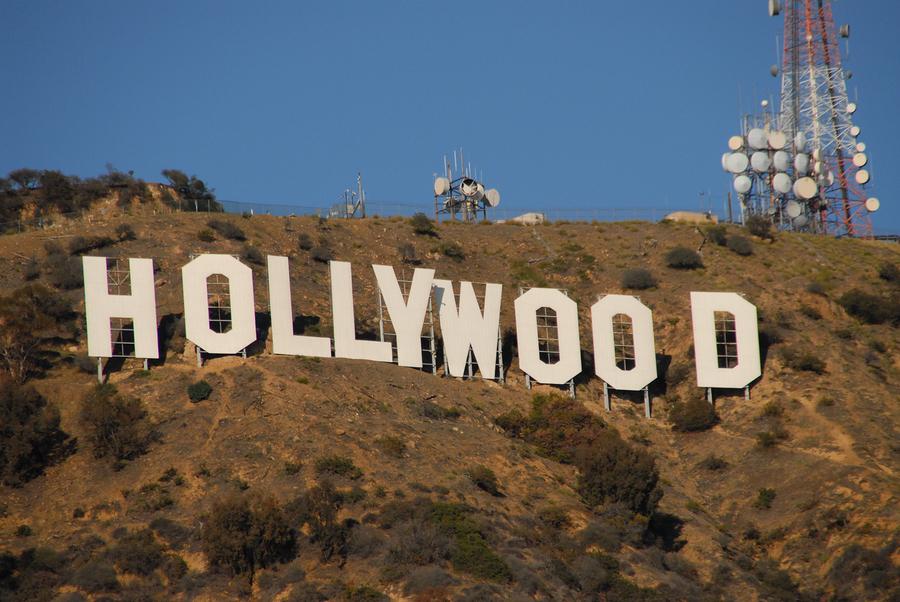 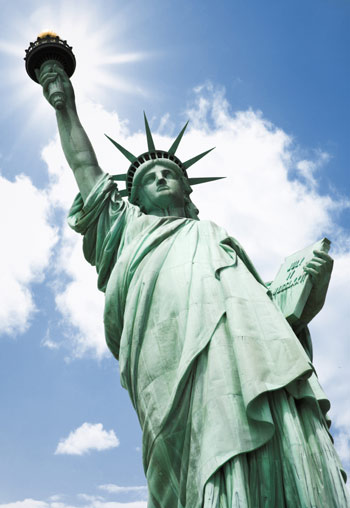 Which City? Which State?
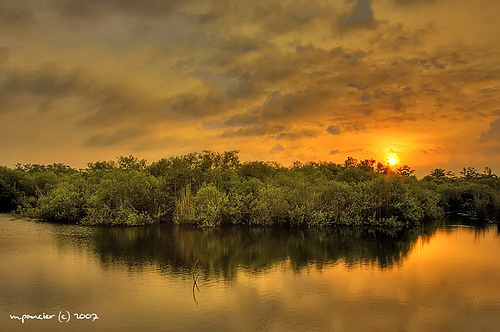 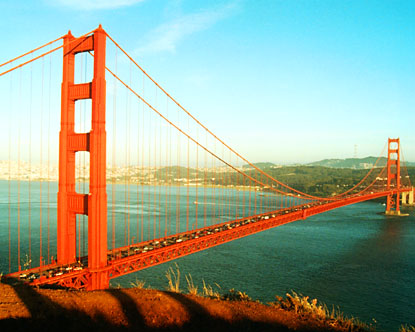 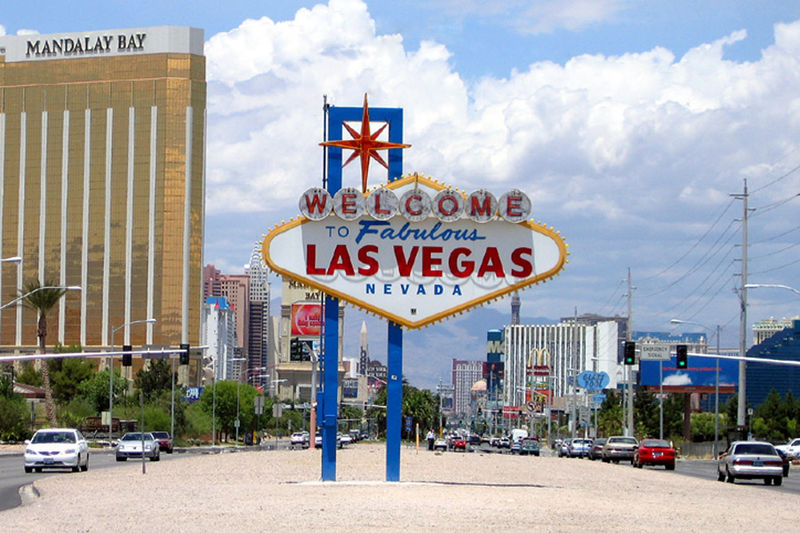 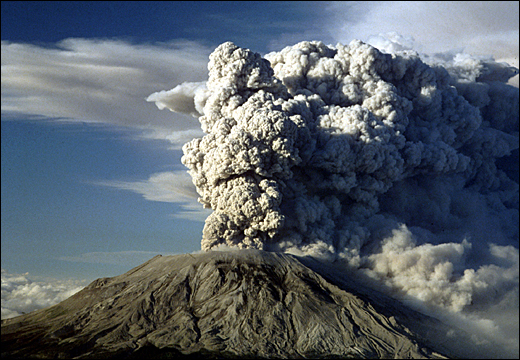 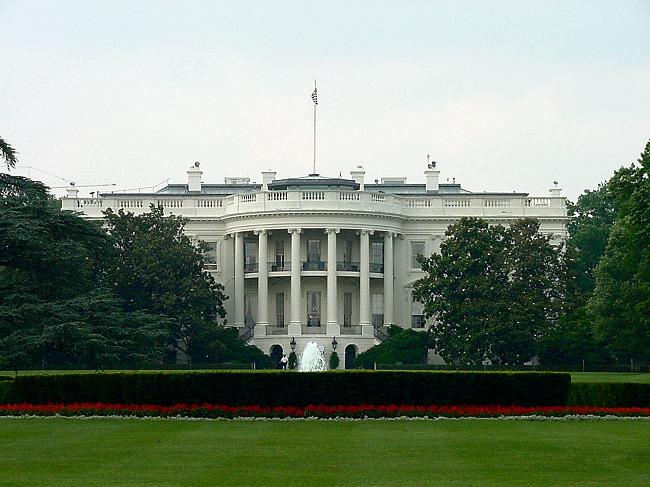 Match up the landmark - city – state. How many can you do?
Example: The White House – Washington D.C. – District of Columbia.
D. C. Stands for District of Columbia,
Washington is a different state in the west of the US.
ANSWERS – colour coded
Match up the landmark - city – state. How many can you do?
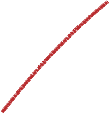 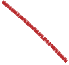 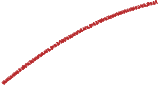 North America
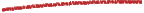 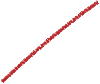 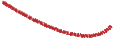 Post knowledge check
Swap pens with the person next to you or use a different colour. Add what your remember about North America.,
Match up the landmark - city – state.
Match up the landmark - city – state.
On your map, label:
Greenland, 
Canada, 
USA, 
Mexico,
Guatemala, 
Belize, 
Honduras, 
El Salvador, 
Nicaragua, 
Costa Rica, 
Panama, 
Cuba, 
Jamaica, 
The Bahamas, 
Haiti, 
Dominican Republic,
 the Pacific Ocean, 
Atlantic Ocean,
Caribbean Sea
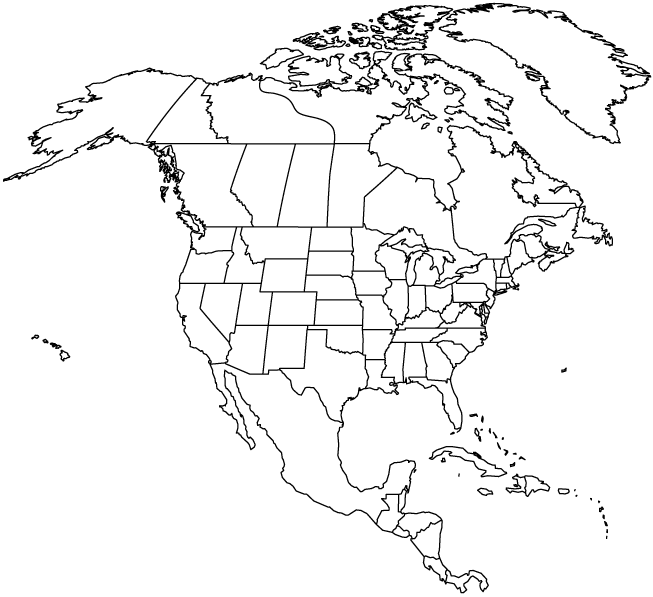